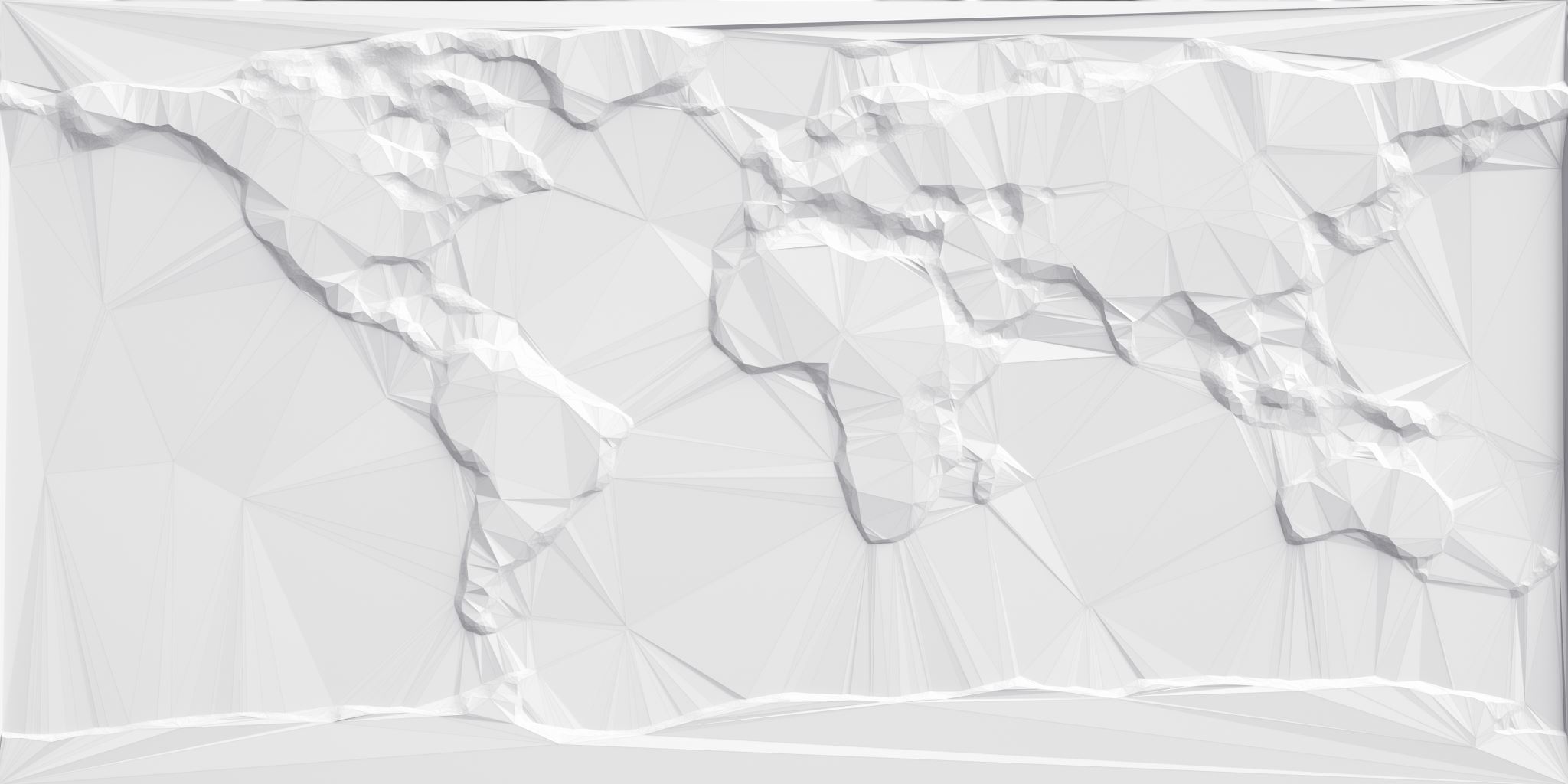 Las direcciones
¡Hola year5!
How can we ask for directions in Spanish?
Claro que sí, siga todo recto y gire la segunda calle a la izquierda.
Of course, go straight ahead and turn the second street on the left.
Por favor, ¿me podría decir como ir al ayuntamiento?
Please, could you tell me how to go to the town hall?
If we go on vacation to any Spanish-speaking country, this unit will be very useful to us, since we will be able to ask for directions, if we get lost or do not know how to get to a place.
¡De nada!
You are welcome!
¡Gracias!
Thank you!
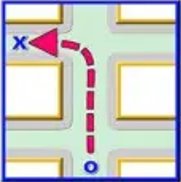 Indicaciones en español:Indications in Spanish.
Gira la sengunda a la izquierda
Turn second to the left
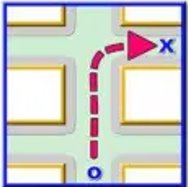 Gira la segunda a la derecha
Turn second to the right
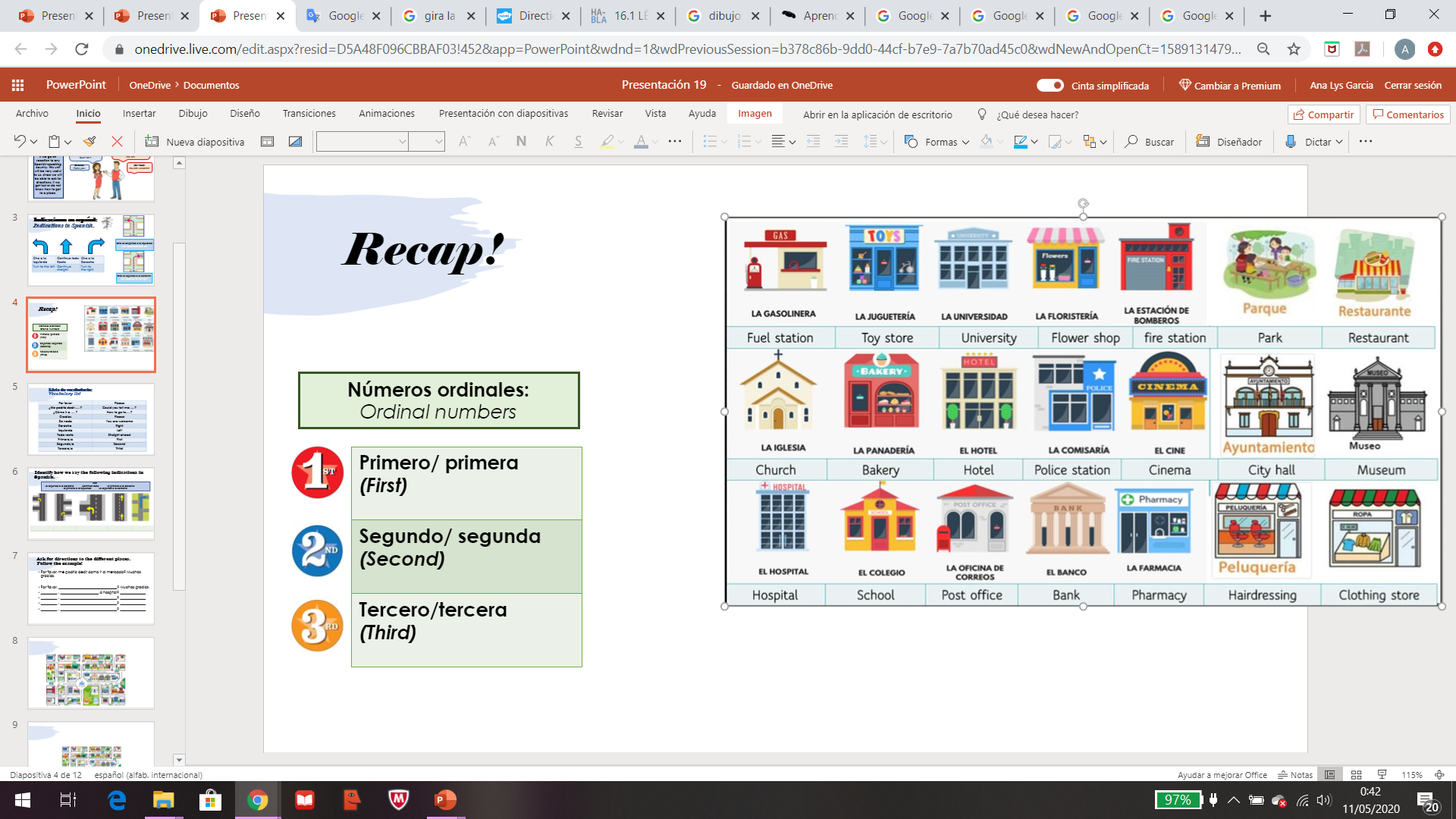 Recap some vocabulary!
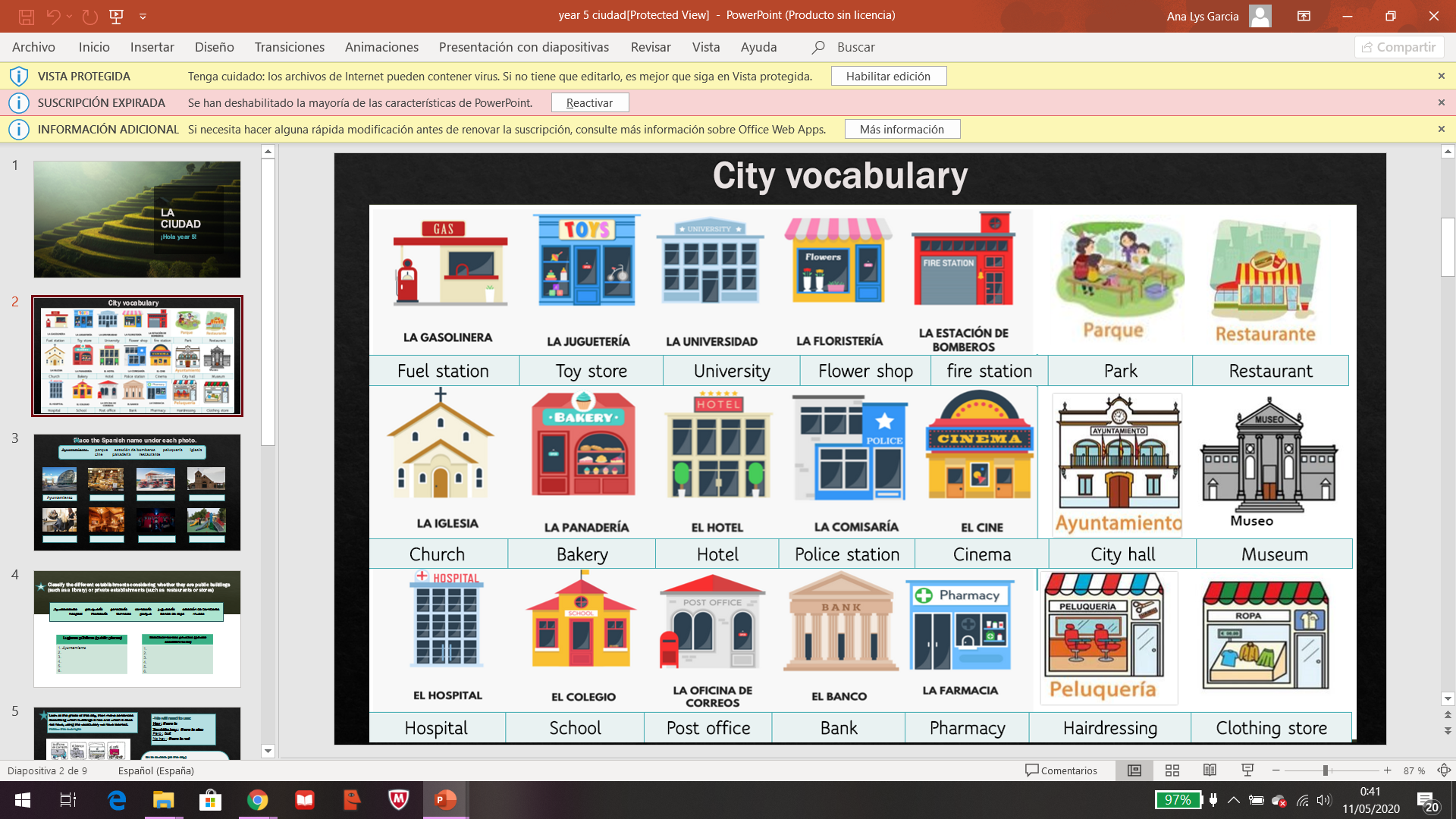 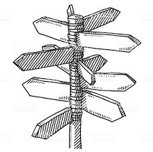 Lista de vocabulario:Vocabulary list
Identify how we say the following indications in Spanish.
Use: 
 La segunda a la derecha             continua recto             la primera a la derecha                  
 la primera a la izquierda            la segunda a la derecha
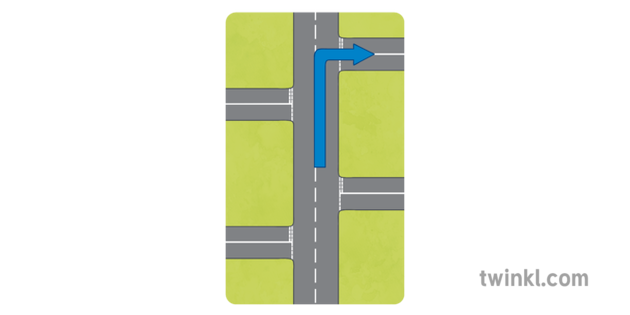 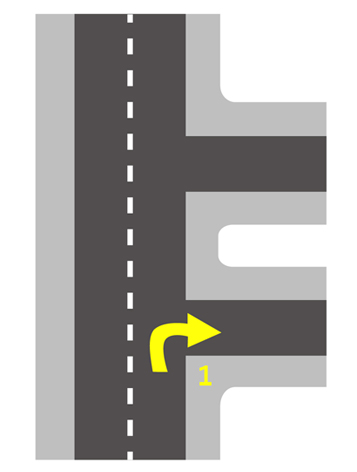 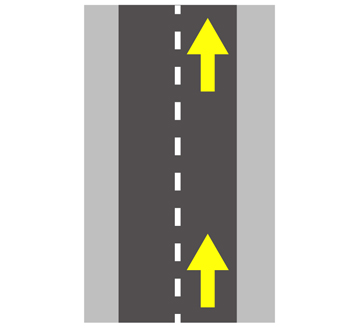 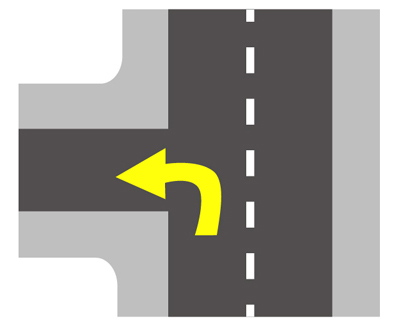 Ask for directions to the different places. Follow the example!
Por favor, me podría decir como ir al mercado? Muchas gracias.

Por favor, ________________________________? Muchas gracias.

_________ , _____________________ al banco? ______________

_________ , _______________________________? ______________

_________ , _______________________________? ______________

_________ , _______________________________? ______________
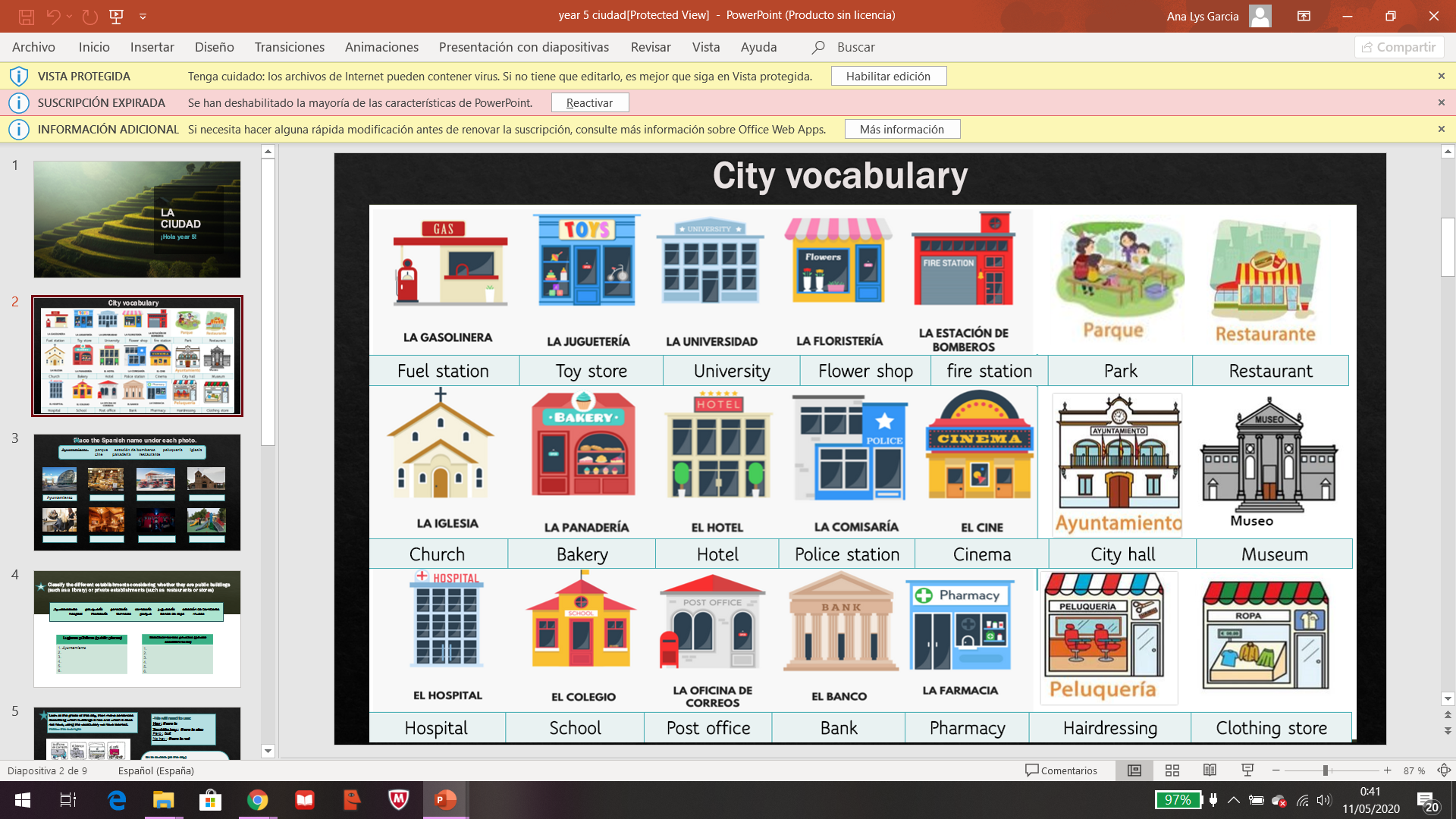 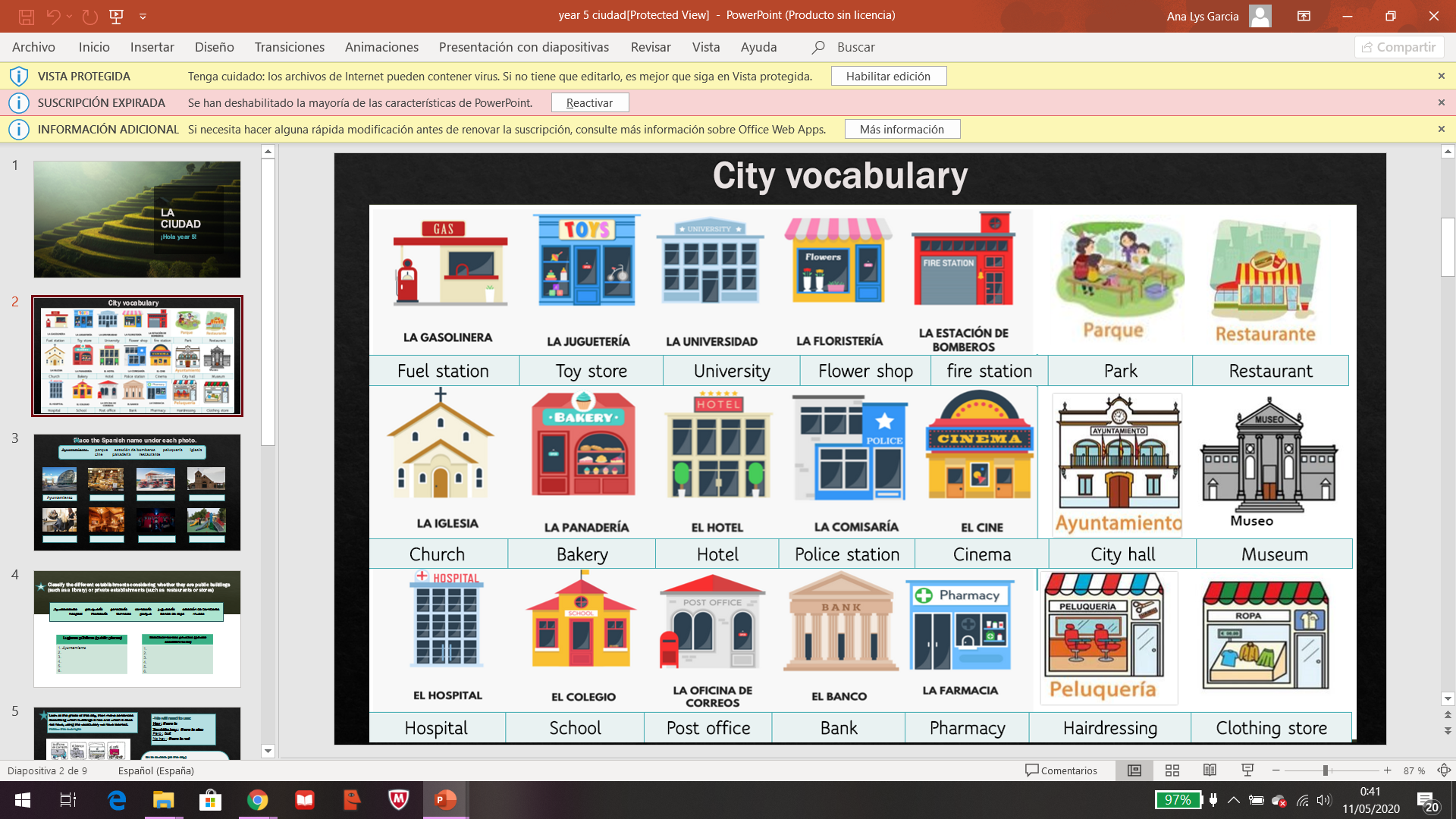 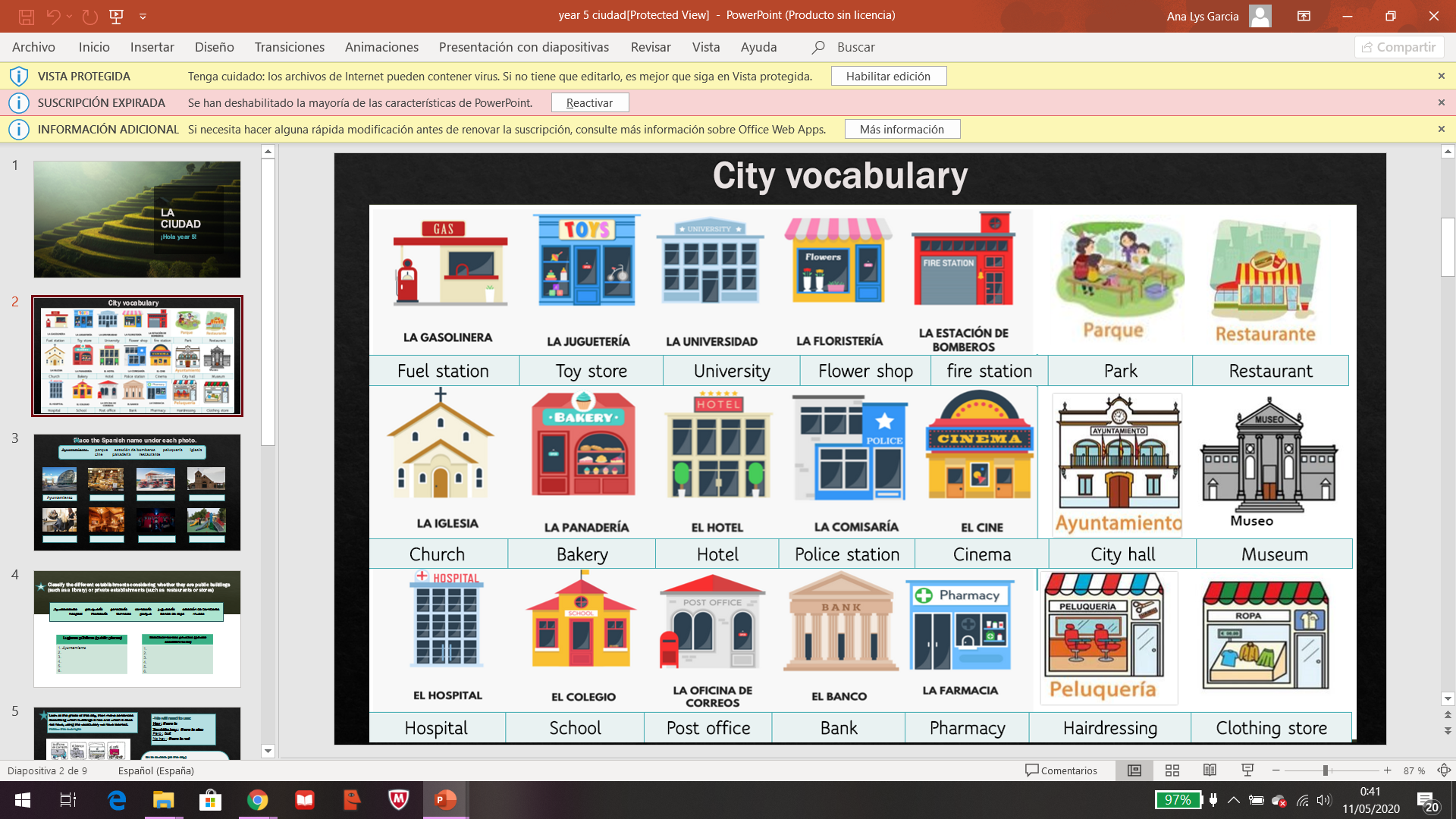 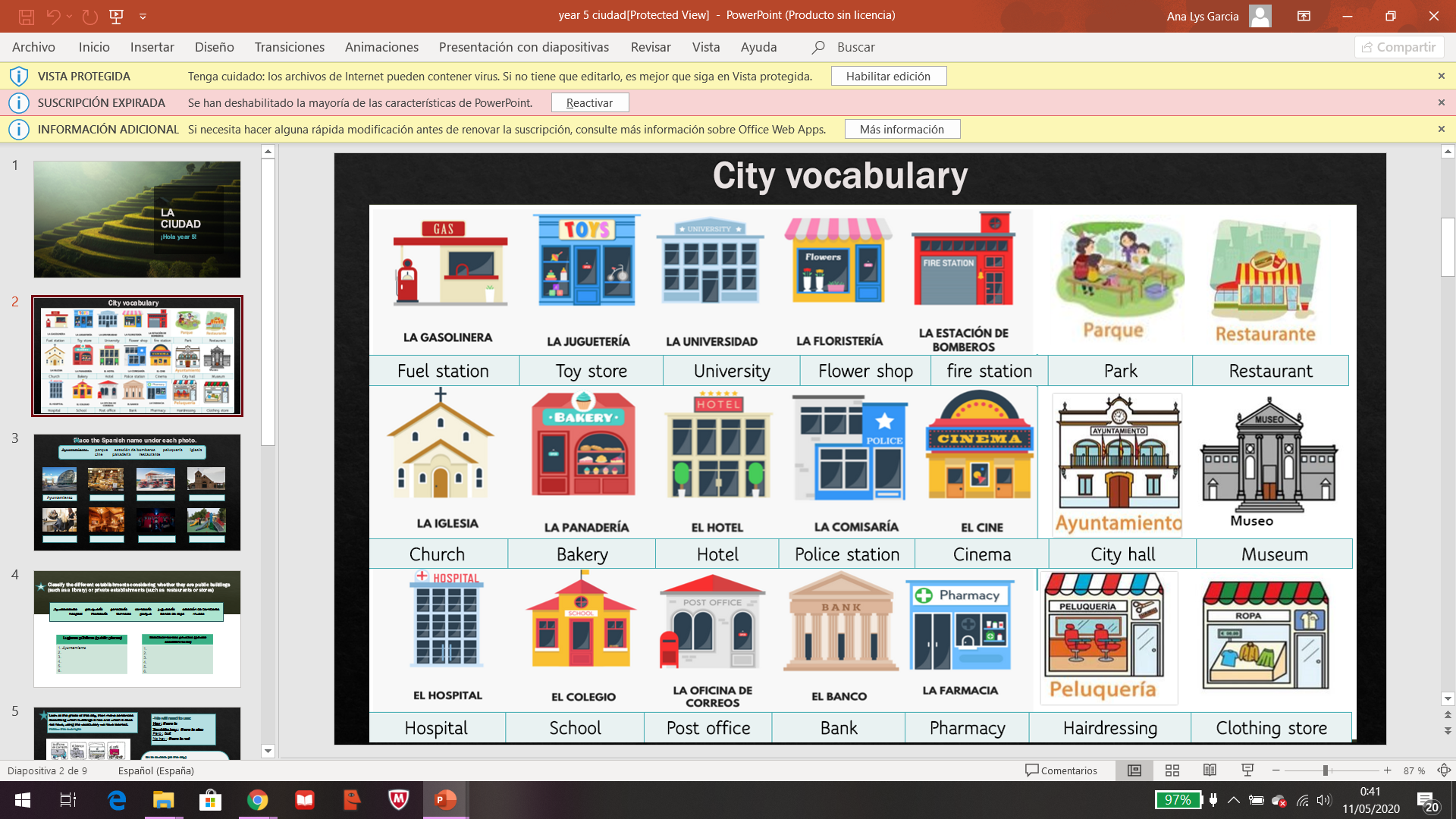 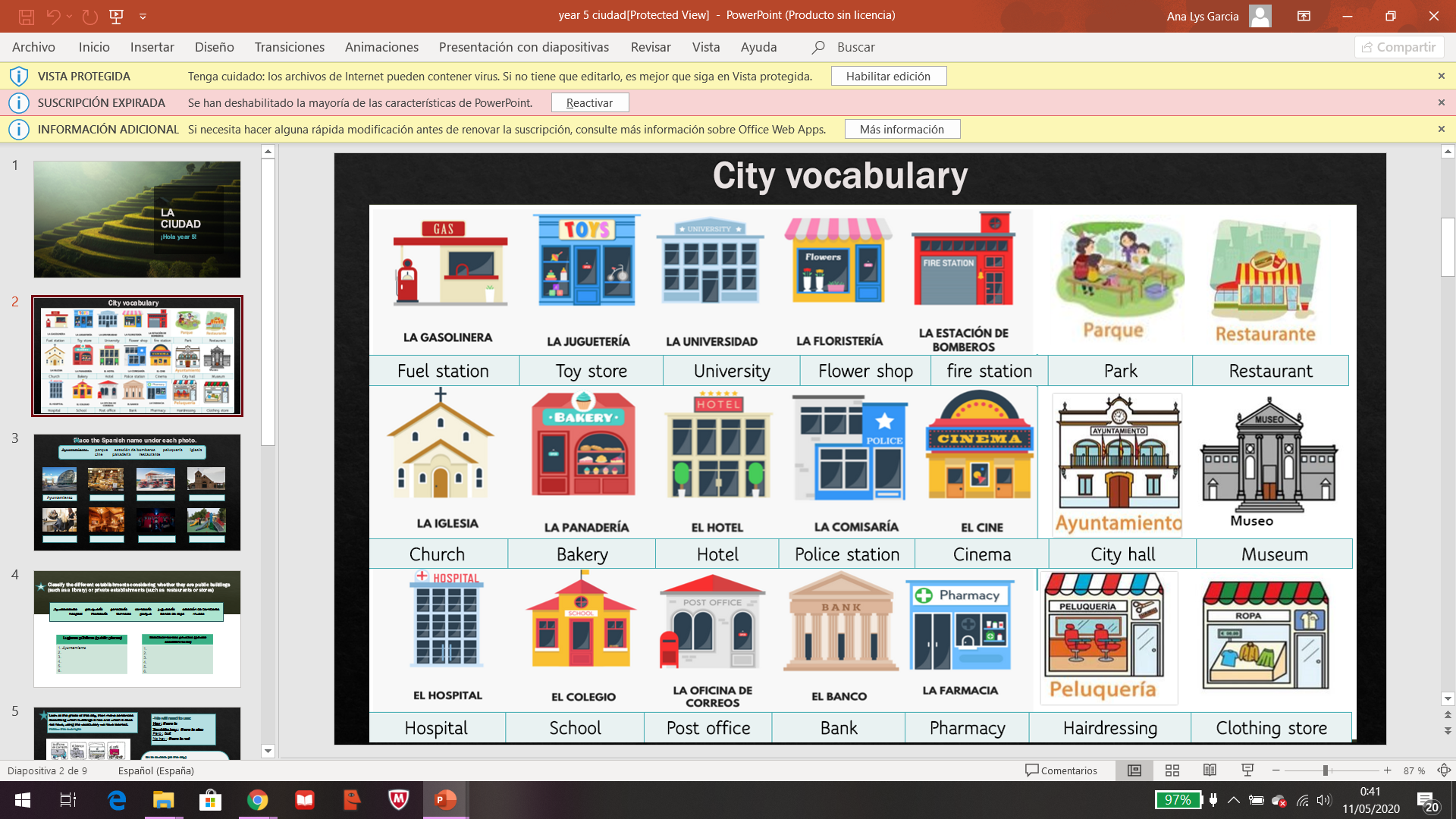 Laura es nueva en la ciudad, dale las direcciones corectas para que pueda ir a los diferentes lugares. Sigue el ejemplo.Laura is new to the city,  give her the correct directions so she can go to the different places.Follow the example.
Para ir al cine? To go to the cinema?
- 'Gira la primera a la derecha.'

Para ir a la frutería?. To go tu the fruit store?.
     __________________________
Para ir a la panadería?. To go to the bakery?.
     __________________________
Para ir a la librería?.To go to the bookstore?.
     __________________________
Para ir a la pescadería?.To go to the fish shop?.
     __________________________
Para ir al quiosco?. To go to the kiosk?.
     ___________________________
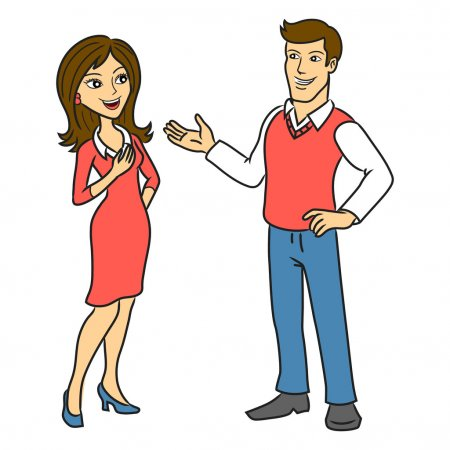 Identify how we say the following indications in Spanish.
Use: 
 La segunda a la derecha             continua recto             la primera a la derecha                  
 la primera a la izquierda            la segunda a la izquierda
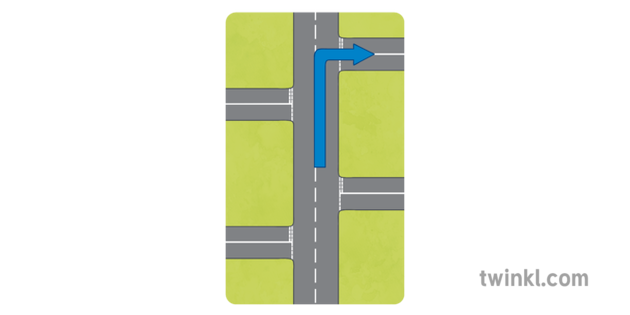 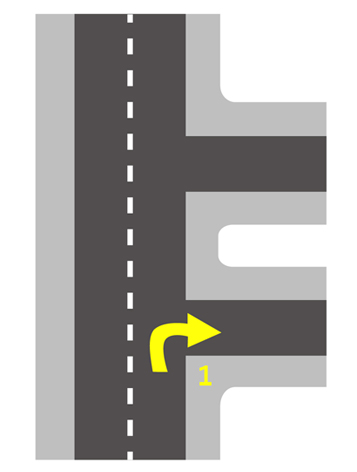 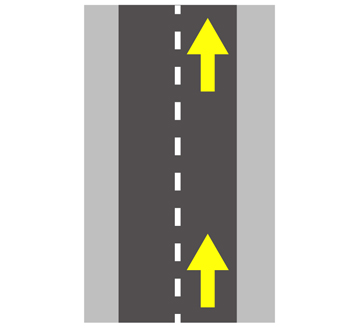 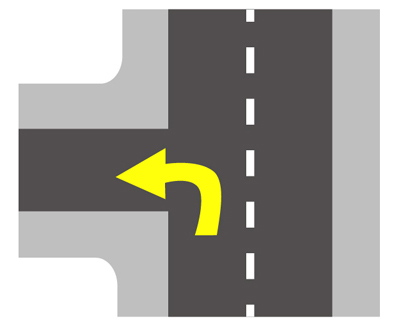 Ask for directions to the different places. Follow the example!
Por favor, me podría decir como ir al mercado? Muchas gracias.

Por favor, me podría decir como ir al hotel? Muchas gracias.

Por favor, me podría decir como ir al banco? Muchas gracias.

Por favor, me podría decir como ir al museo? Muchas gracias.

Por favor, me podría decir como ir al parque? Muchas gracias.

Por favor, me podría decir como ir al cine? Muchas gracias.
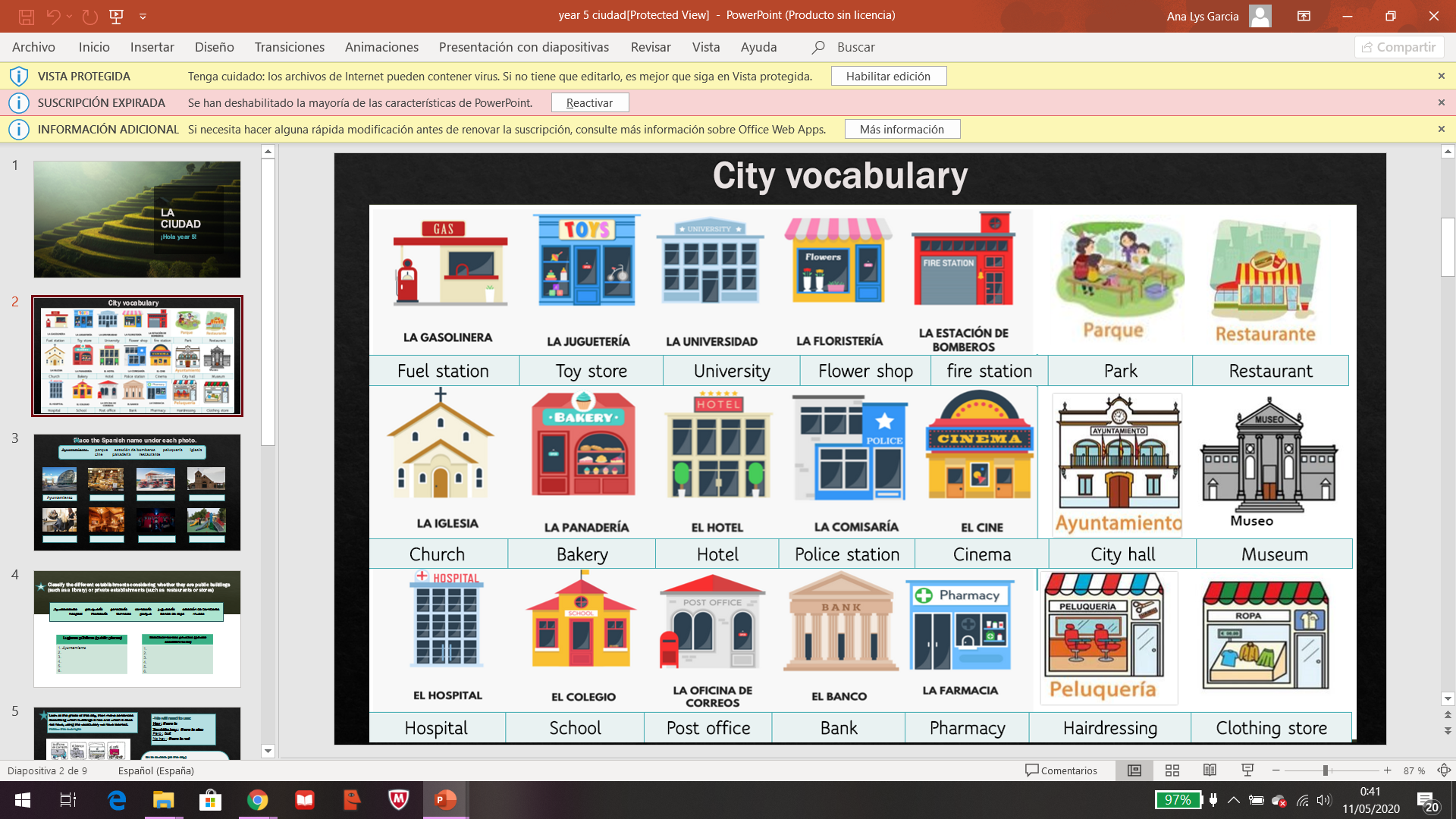 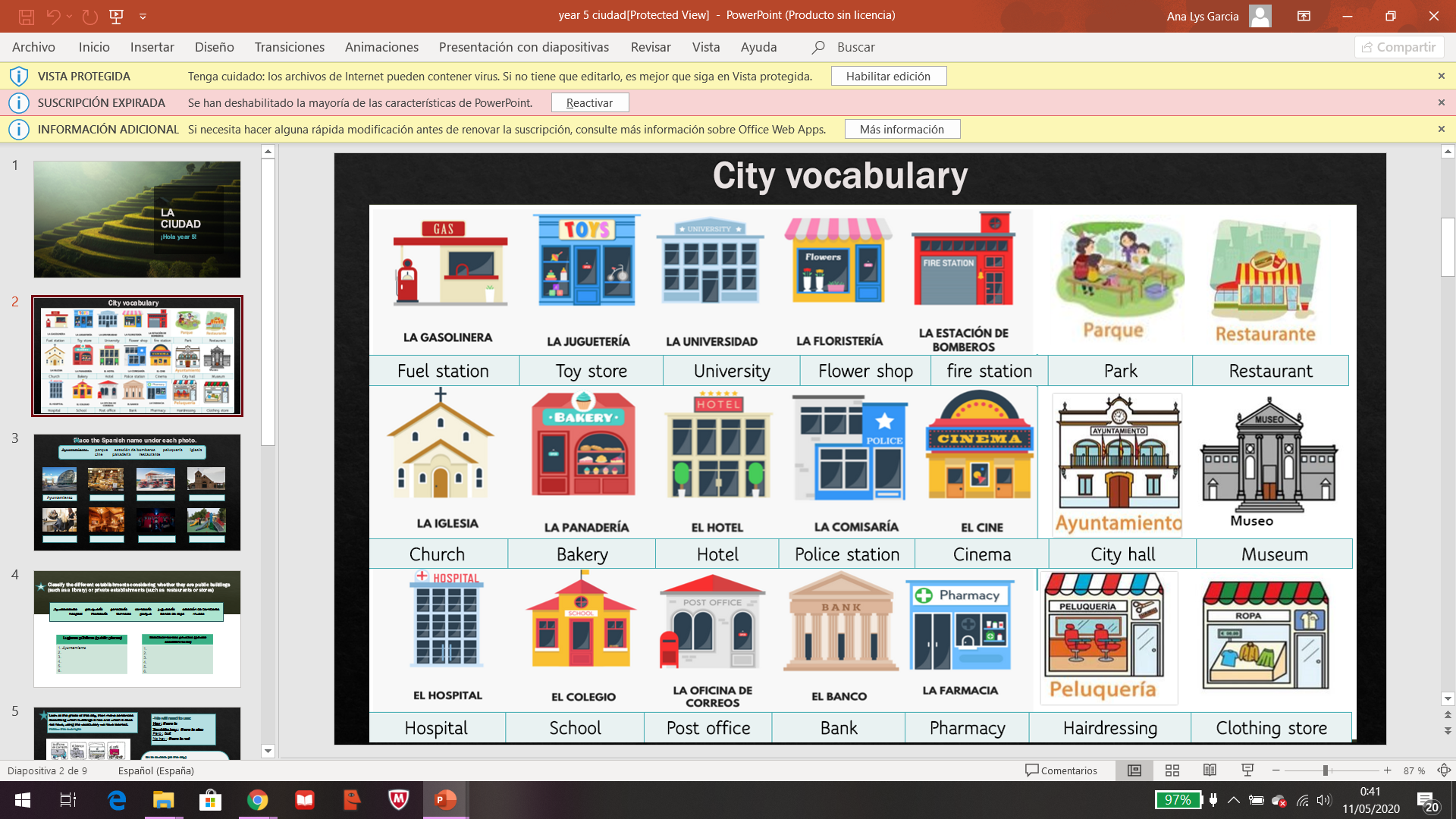 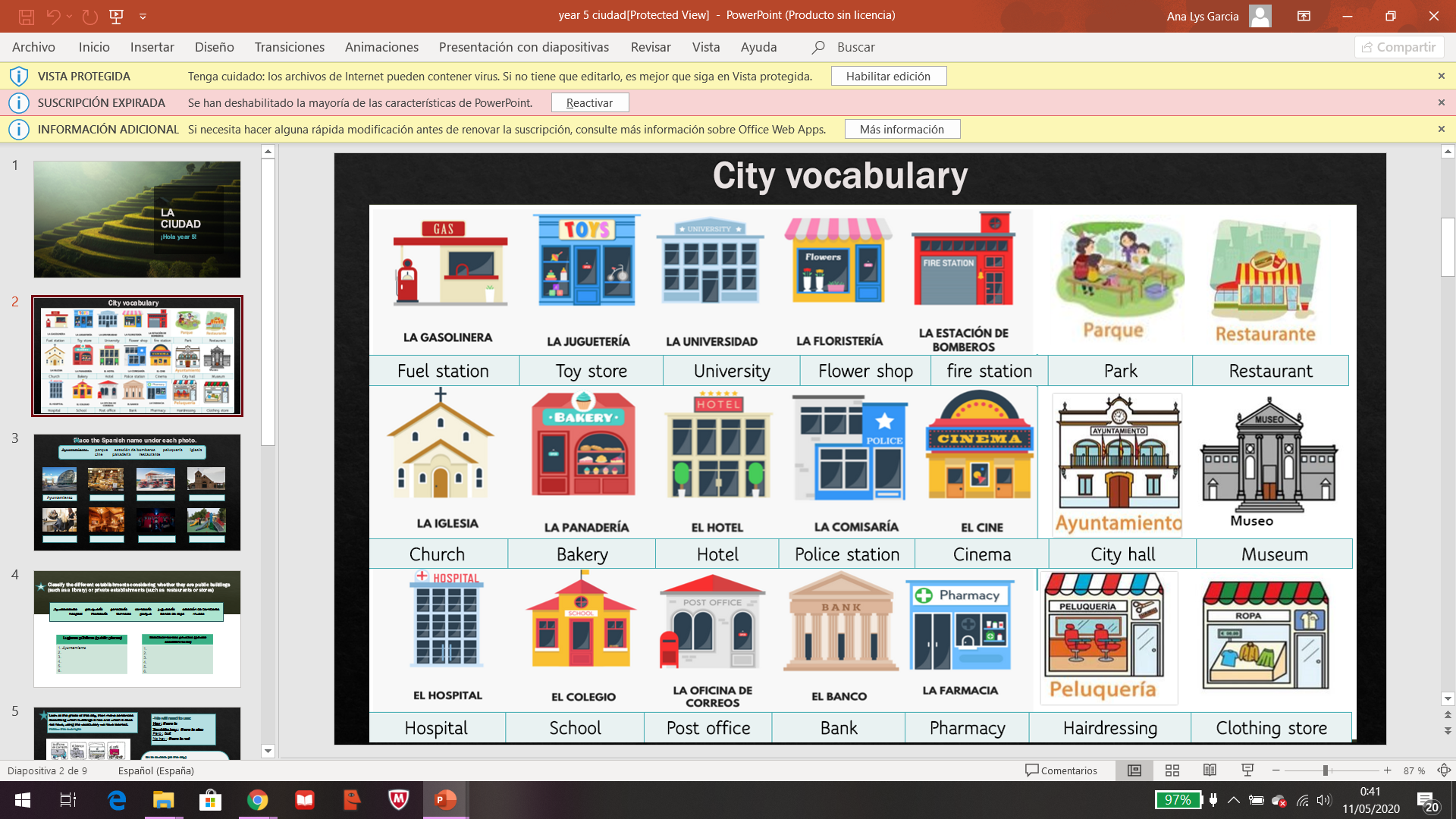 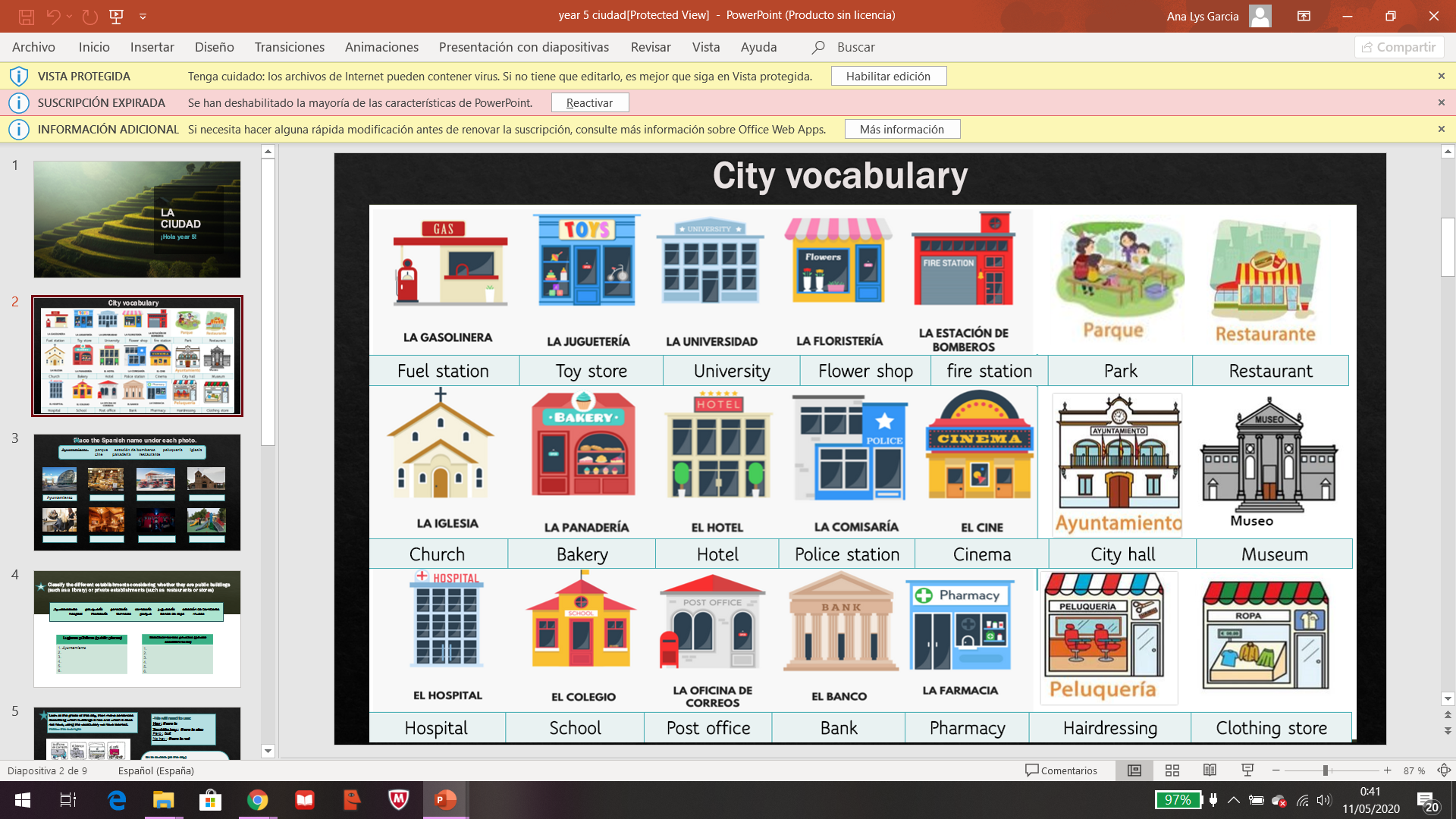 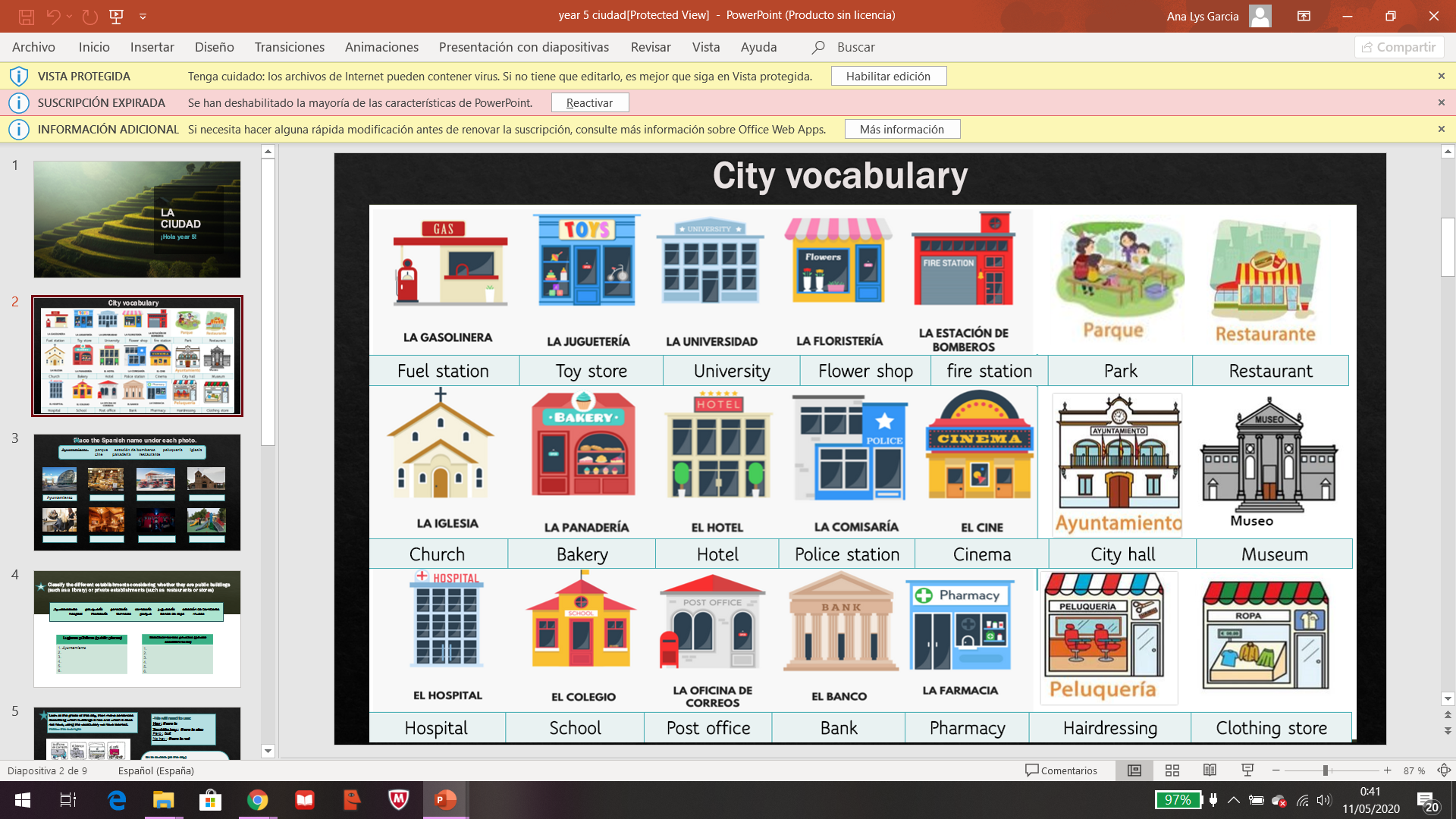 Laura es nueva en la ciudad, dale las direcciones corectas para que pueda ir a los diferentes lugares.Laura is new to the city,  give her the correct directions so she can go to the different places.
Para ir al cine? To go to the cinema?
- Gira la primera a la derecha.
Para ir a la frutería?. To go tu the fruit store?.
- Gira la segunda ala izquierda.
Para ir a la panadería?. To go to the bakery?.
- Gira la segunda a la derecha.
Para ir a la librería?.To go to the bookstore?.
- Gira la primera a la izquierda.
Para ir a la pescadería?.To go to the fish shop?.
- Gira la segunda a la derecha.
Para ir al quiosco?. To go to the kiosk?.
- Gira la primera a la derecha.
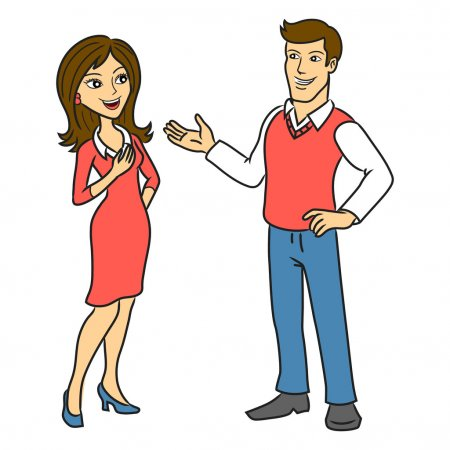